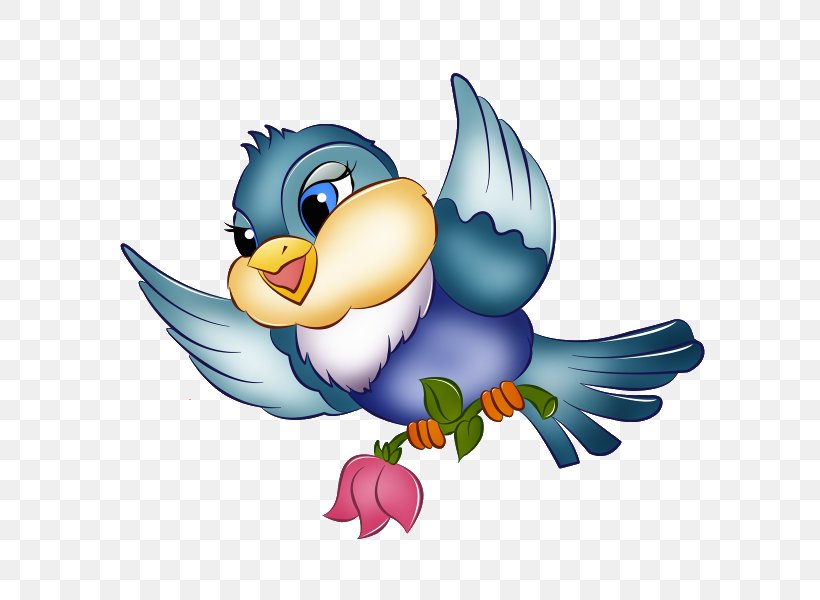 সবাইকে স্বাগতম
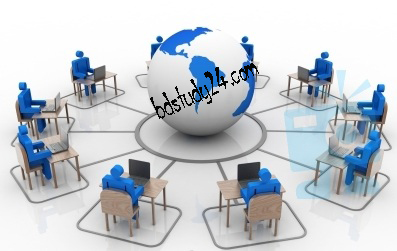 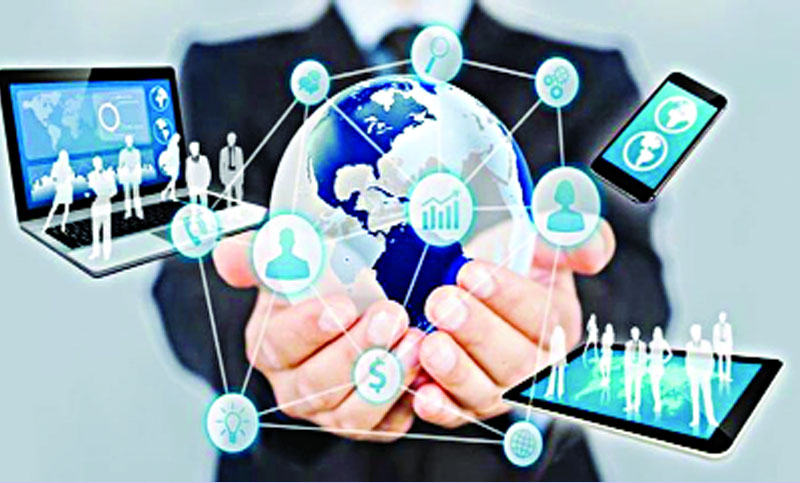 [Speaker Notes: এই স্লাইডটি দেখিয়ে শুভেচ্ছা  বিনিময় করতে হবে।]
শিক্ষক পরিচিতি
পাঠ পরিচিতি
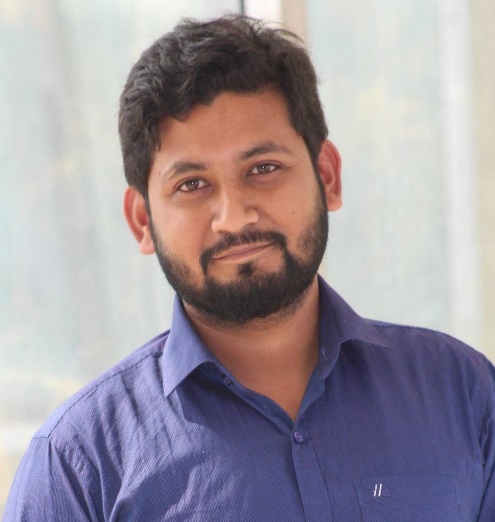 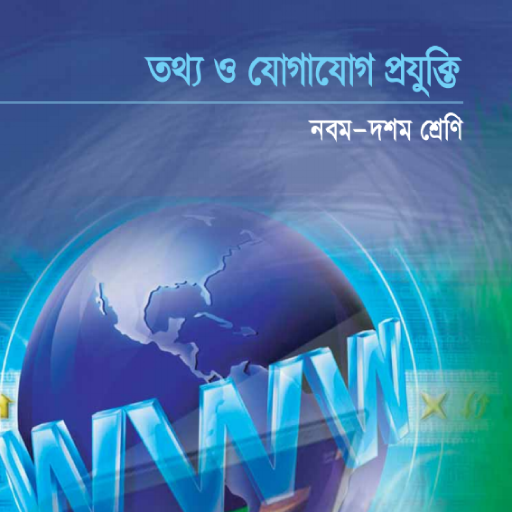 মোঃ সুমন আহমদ
সহকারী শিক্ষক 
পাইকপাড়া আজগর আহম্মদ দাখিল মাদ্রাসা
চুনারুঘাট, হবিগঞ্জ
Email: sumonmahmud444974@gmail.com
Mobile: 01717897426
শ্রেণি: ৯ম-১০ম 
বিষয়: তথ্য ও যোগাযোগ প্রযুক্তি 
অধ্যায়: ৩য়
সময়: ৫০ মিনিট
[Speaker Notes: এই স্লাইড এর মাধ্যমে শিক্ষক পরিচিতি ও পাঠ পরিচিতি  থাকবে। এই স্লাইডটি দেখিয়ে বুঝাতে হবে শিক্ষক ও পাঠ সম্পর্কে ধারণা।]
আমার ভবিষ্যৎ ক্যারিয়ার ও আইসিটি
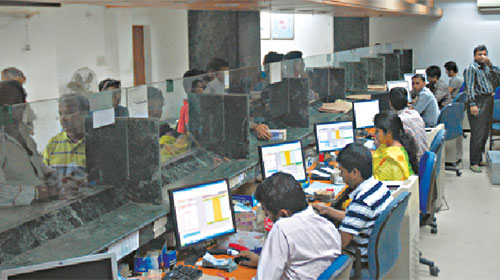 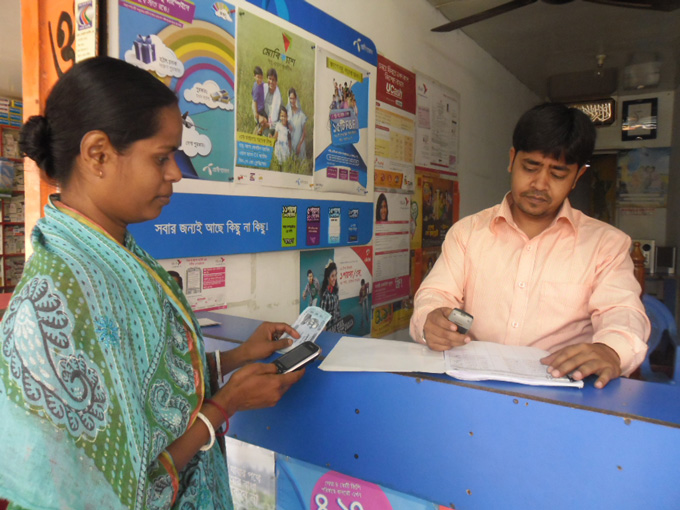 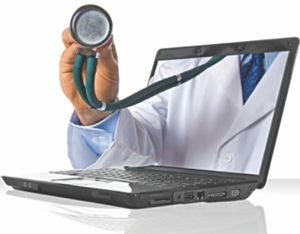 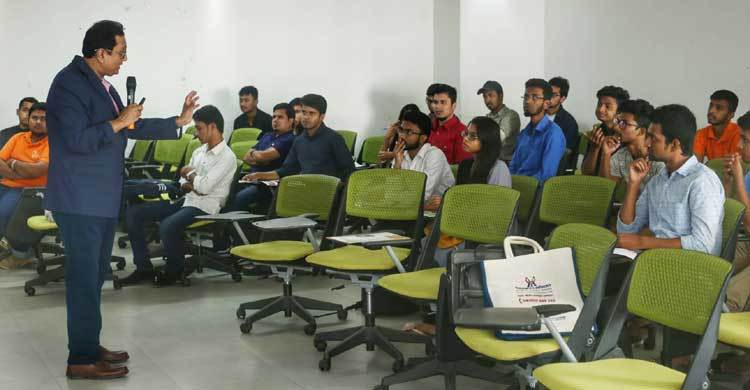 [Speaker Notes: এই স্লাইড প্রদর্শনের পরে শিক্ষক প্রশ্ন করে আইসিটি সাথে ভবিষ্যৎ জীবনের সম্পর্ক জানতে চাইবেন।]
আমাদের আজকের পাঠ
আমার শিক্ষায় ইন্টারনেট
শিখনফল
এই পাঠ শেষে শিক্ষার্থীরা...
ক্যারিয়ারে আইসিটির ভূমিকা বর্ণনা করতে পারবে।
আইসিটি ভিত্তিক ক্যারিয়ারসমূহ চিহ্নিত করতে পারবে।
প্রোগ্রামিংয়ের গুরুত্ব ব্যাখ্যা করতে পারবে।
“ক্যারিয়ার হিসেবে আইসিটির সম্ভাবনা অনেক উজ্জ্বল” উক্তিটি বিশ্লেষণ করতে পারবে।
[Speaker Notes: শিক্ষককে লক্ষ্ করতে হবে যাতে করে পাঠ শেষে শিক্ষার্থীরা শিখনফল অর্জন করতে পারে। তাই শিক্ষনফল অতীব জরুরী।]
ক্যারিয়ারে আইসিটির ভূমিকা
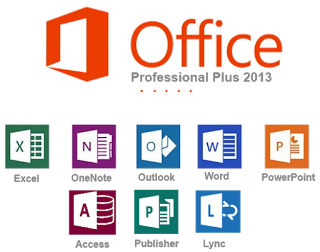 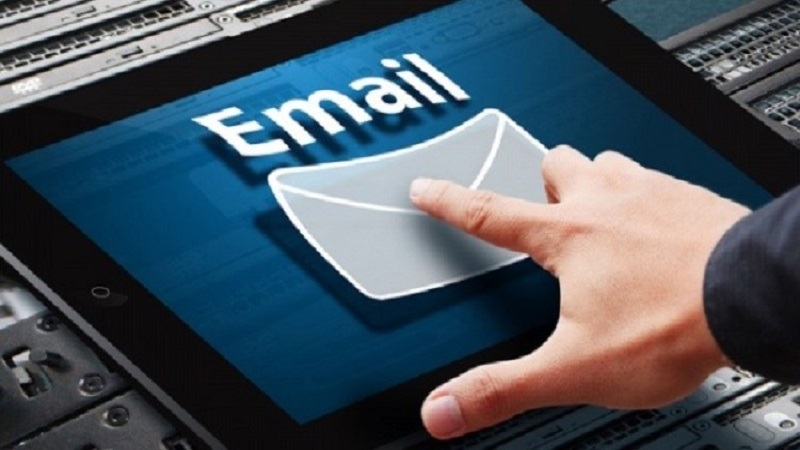 ই-মেইল
অফিস সফটওয়্যারের ব্যবহার
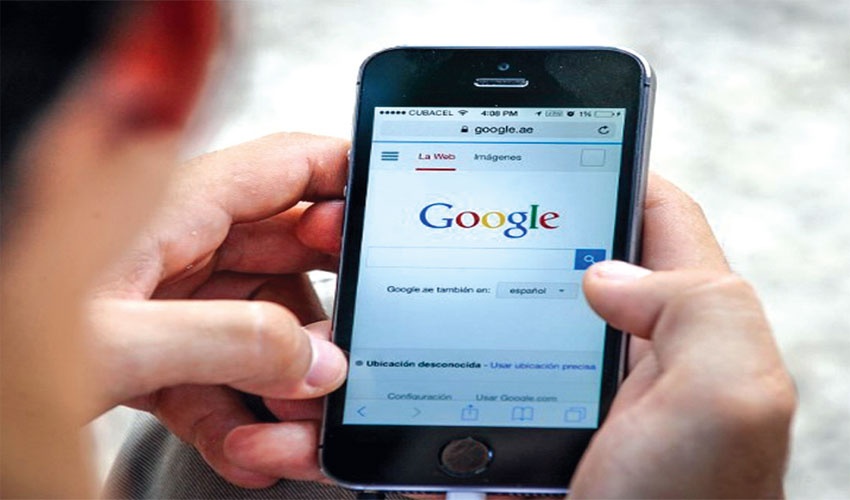 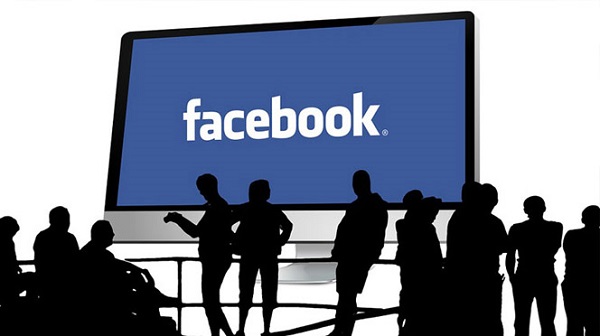 ইন্টারনেটের ব্যবহার
সামাজিক যোগাযোগ
ক্যারিয়ারের ক্ষেত্রে আইসিটি দক্ষতা
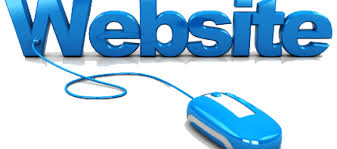 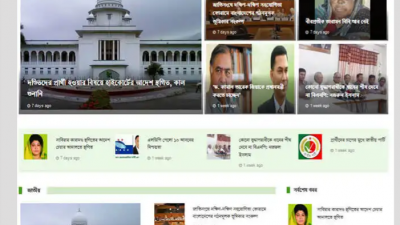 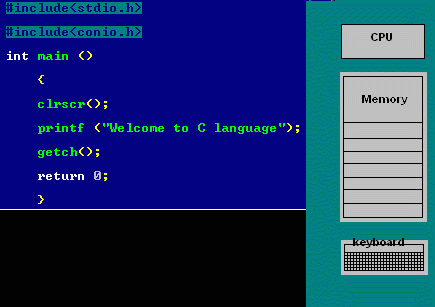 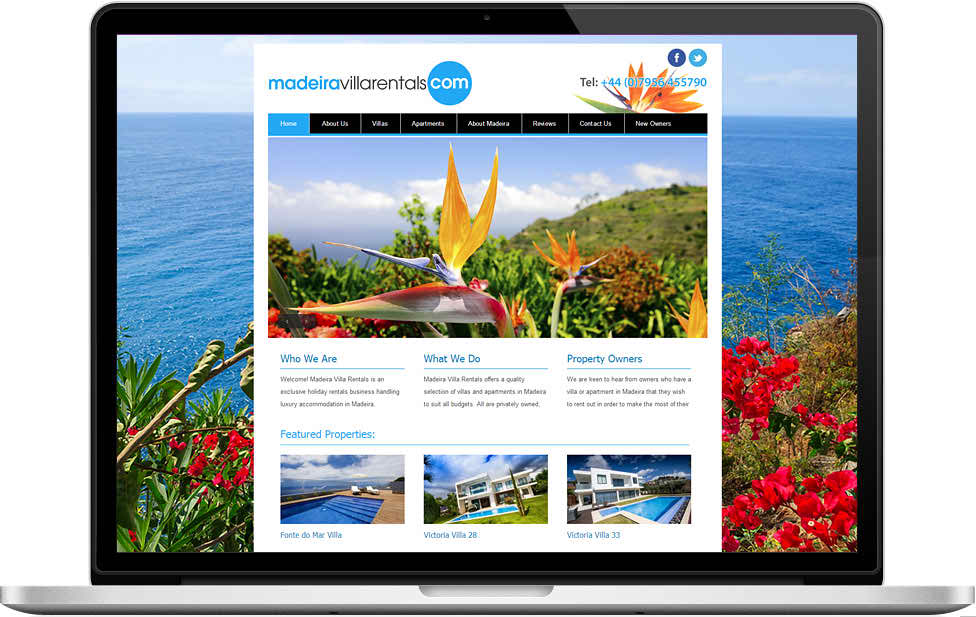 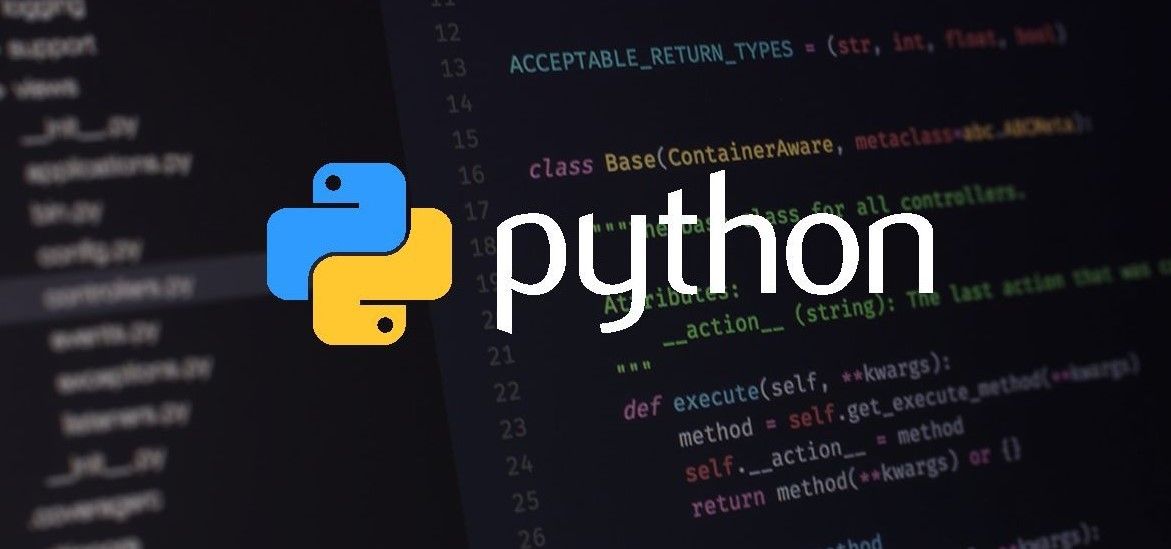 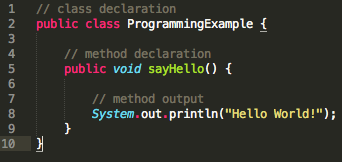 ওয়েব সাইট
প্রোগ্রামিং
প্রোগ্রাম কাকে বলে?
ওয়েব সাইট কাকে বলে?
ডোমেইন এর মাধ্যমে দর্শন যোগ্য ওয়েব সার্ভারে জমা রাখা ওয়েব পৃষ্ঠা, ছবি, অডিও, ভিডিও ও অন্যান্য ডিজিটাল তথ্যের সমষ্টিকে একসাথে ওয়েবসাইট বা সাইট বলা হয়।
কোন সমস্যা সমাধানের জন্য কম্পিউটারের ভাষায় ধারাবাহিকভাবে রচিত কত গুলো কমান্ড বা নির্দেশের সমষ্টিকে প্রোগ্রাম বলে।
[Speaker Notes: শিক্ষক প্রোগ্রামিং এবং ওয়েবসাইট বিনির্মানের ইমেজগুলো ব্যাখ্যা করবেন।]
আইসিটি ভিত্তিক ক্যারিয়ার সমূহ
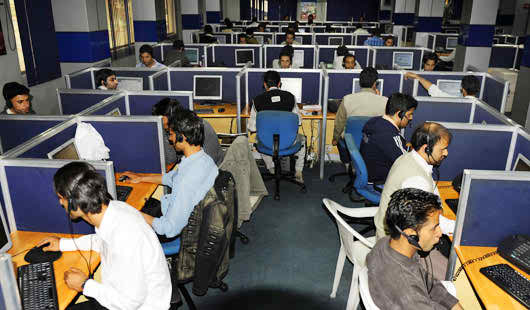 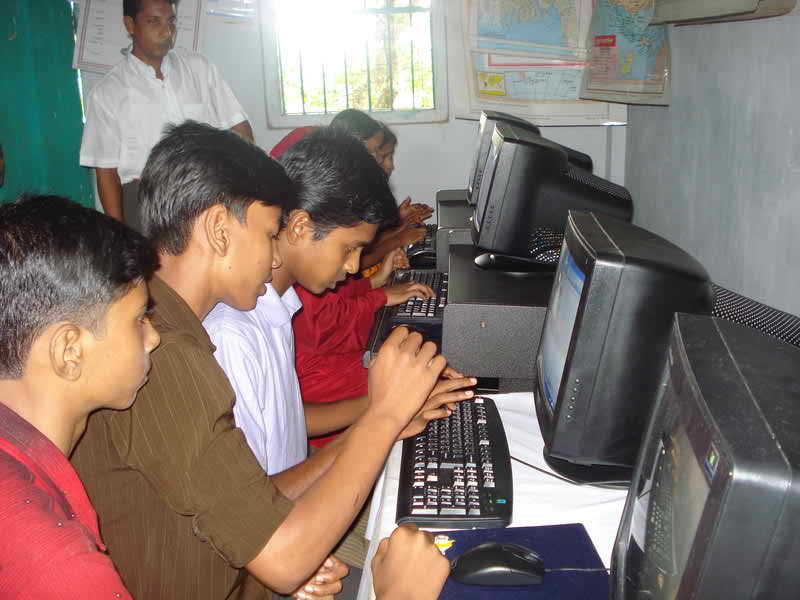 কল সেন্টার
কম্পিউটার প্রশিক্ষণ
[Speaker Notes: কম্পিউটার প্রশিক্ষণ ও কল সেন্টারের কাজ ব্যাখ্যা করবেন।]
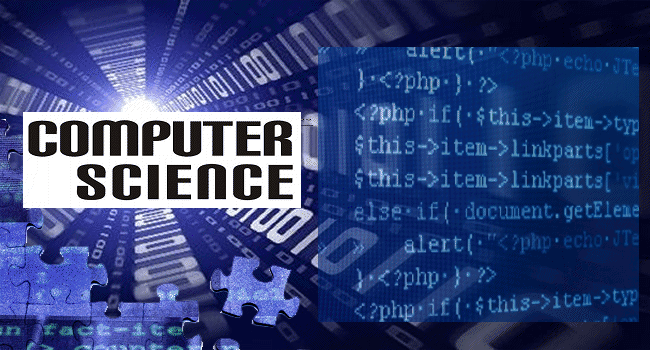 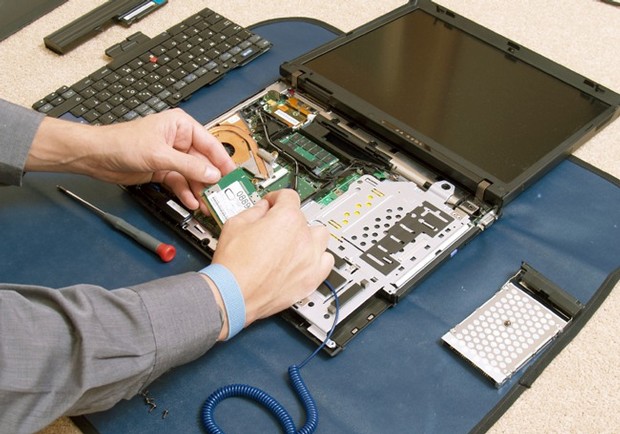 কম্পিউটার সায়েন্স
কম্পিউটার ইঞ্জিনিয়ারিং
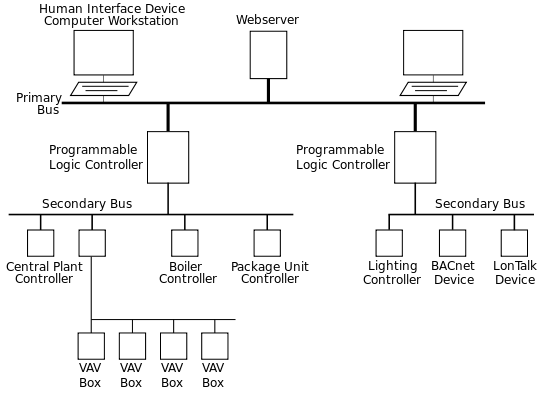 অফিস অটোমেশন সিস্টেম ডিজাইন
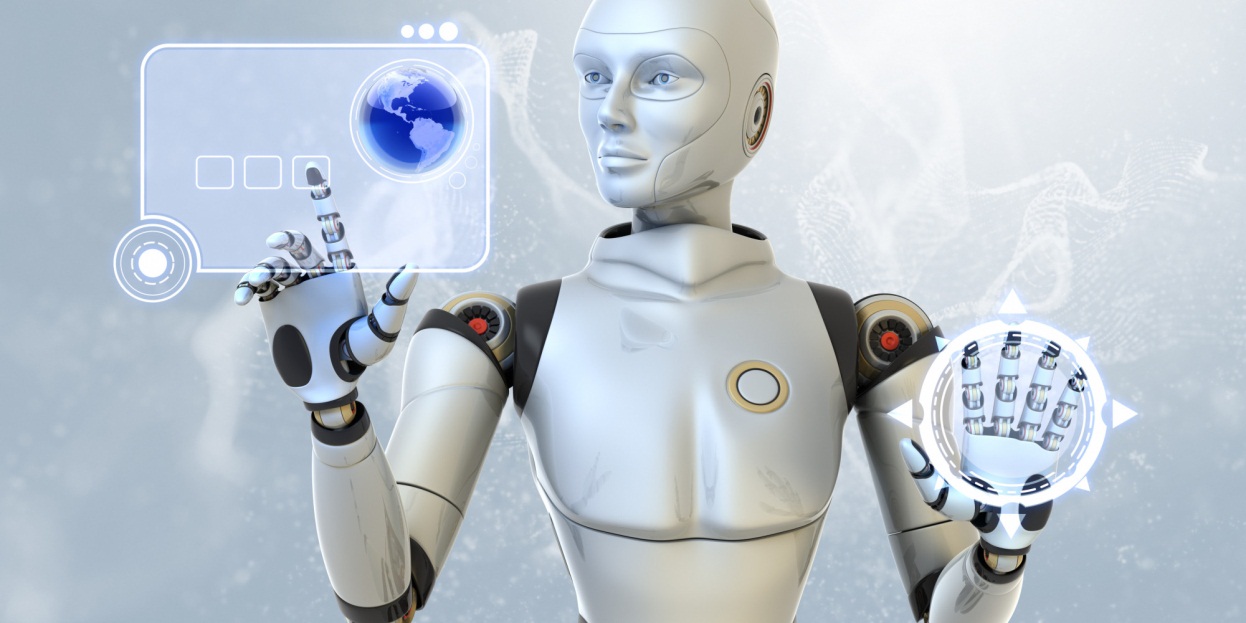 আর্টিফিশিয়াল ইন্টিলিজেন্স
ছবিগুলো দেখে নাম বলার চেষ্টা করি ……
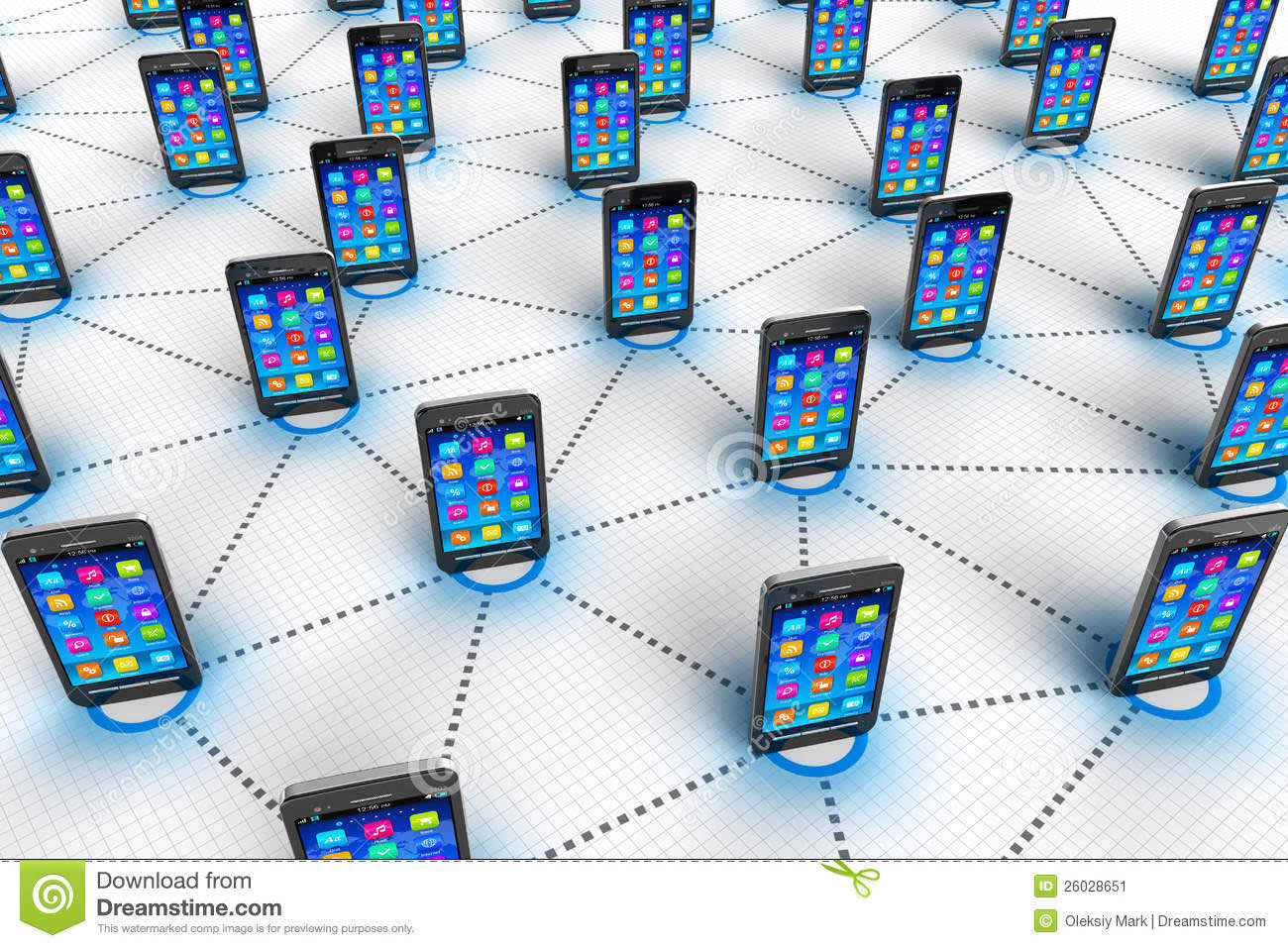 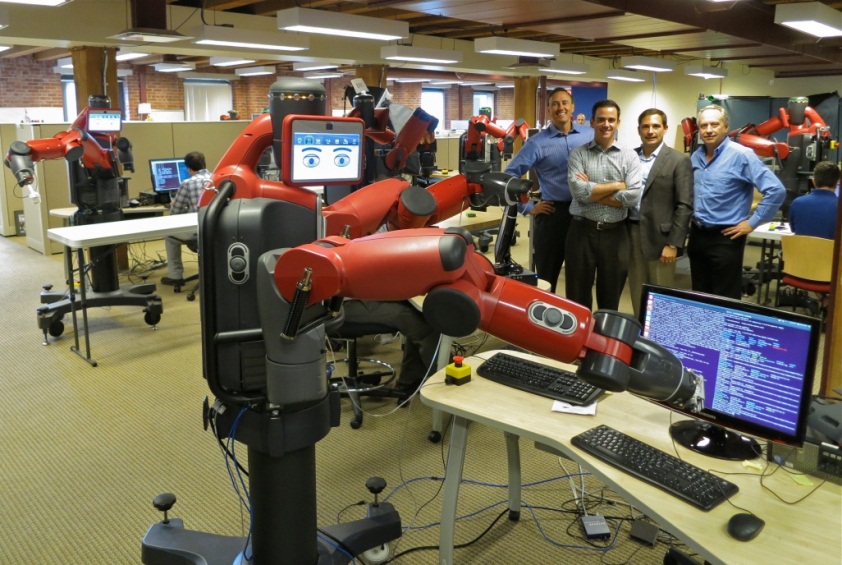 মোবাইল কমিউনিকেশন
রোবোটিক ইঞ্জিনিয়ারিং
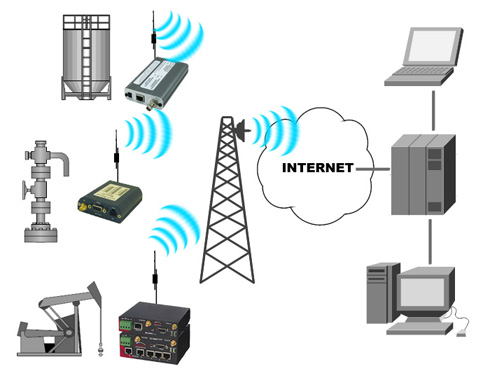 ডেটা কমিউনিকেশন
জোড়ায় কাজ
ক্যারিয়ার গঠনে আইসিটি শিক্ষার কয়েকটি গুরুত্ব লেখ।
[Speaker Notes: শিক্ষার্থীরা উত্তর লেখে শিক্ষককে দেখাবেন।]
প্রোগ্রামিংয়ের গুরুত্ব
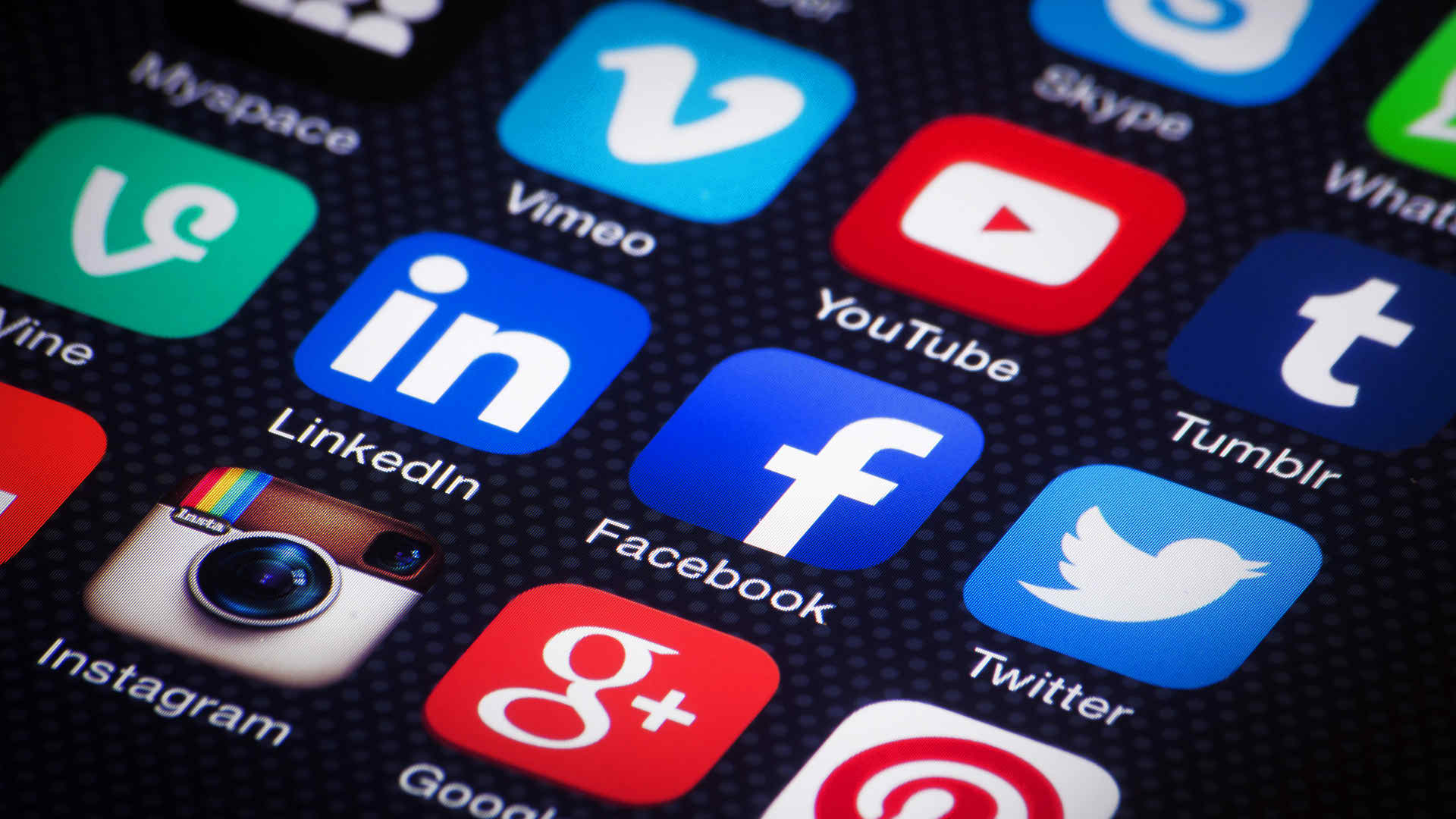 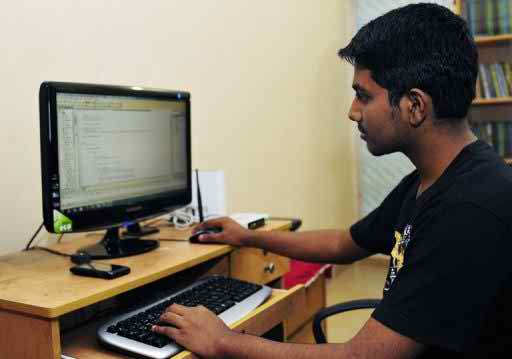 মোবাইল অ্যাপস তৈরি
ফ্রিল্যান্সিং
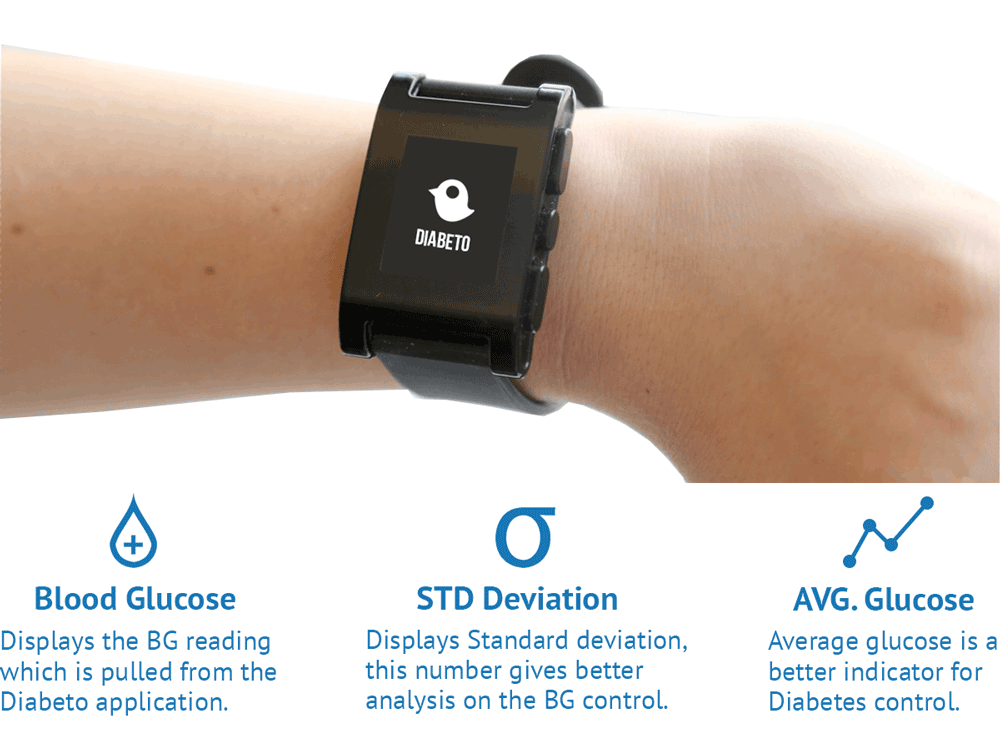 ইলেকট্রনিক ডিভাইসের মাধ্যমে প্রেসার মাপা যায়
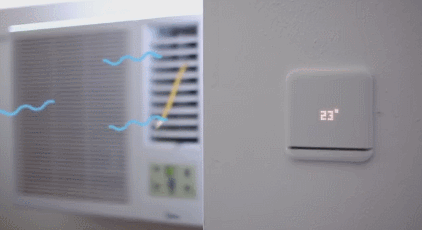 ঘরের বাহির থেকে টিভি, রেফ্রিজারেটর, এয়ারকন্ডিশন ইত্যাদি নিয়ন্ত্রন করা যায়
[Speaker Notes: সময় নিয়ে ছবিগুলো ব্যাখ্যা করবেন।]
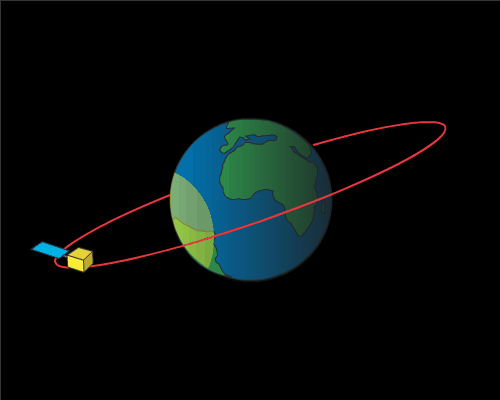 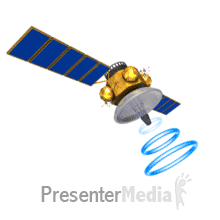 মানুষের হাতের নিয়ন্ত্রণে মহাকাশে ছুটে চলছে স্যাটেলাইট।
বর্তমানে বাংলাদেশের ভালো প্রোগ্রামাররা গুগল, মাইক্রোসফট, ইনটেল, ফেসবুকের মত বিখ্যাত কোম্পানিগুলোতে কাজ করছে।
ফ্রিল্যান্সের কাজের জন্য প্রয়োজন ধৈর্য এবং ইংরেজি ভাষার দক্ষতা।
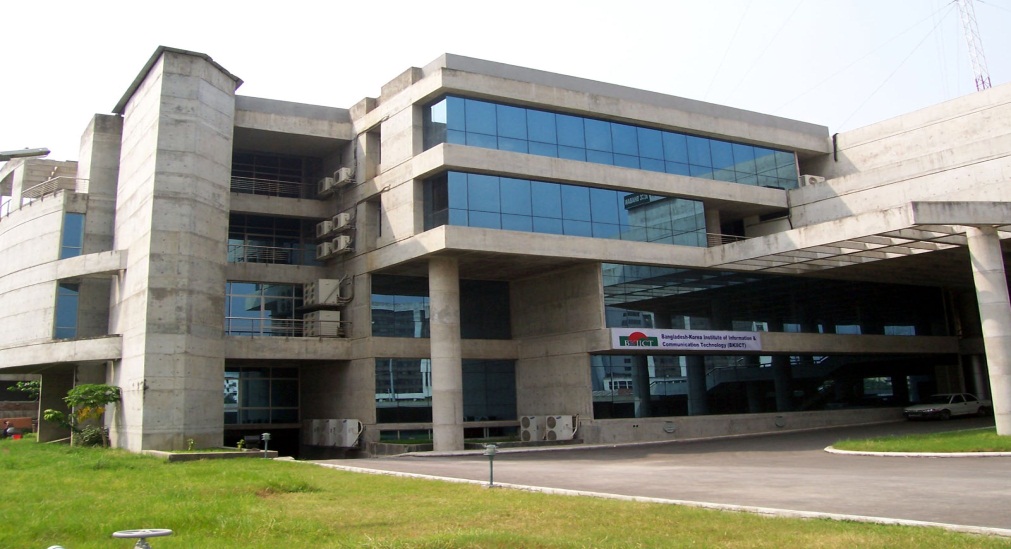 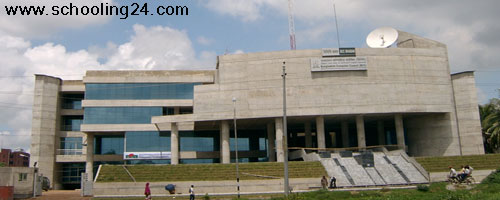 বাংলাদেশ কম্পিউটার কাউন্সিল ও আইটি ফার্মে কাজ করে উজ্জ্বল ক্যারিয়ার গঠন করতে পার।
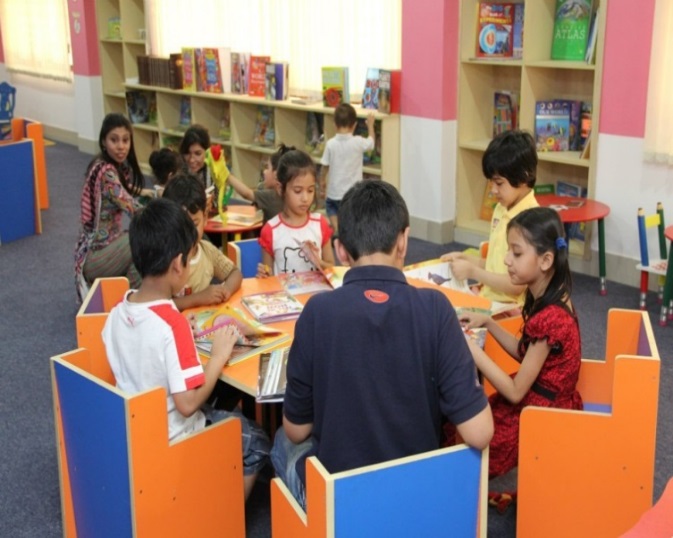  দলগত কাজ
“ক্যারিয়ার হিসেবে আইসিটির সম্ভাবনা অনেক উজ্জ্বল।” উক্তিটি বিশ্লেষণ কর।
[Speaker Notes: শিক্ষার্থীদের কয়েকটি দলে বিভক্ত করে দলগত কাজ দিতে হবে।]
মূল্যায়ন
1.  কিসের ব্যবহার ছাড়া একটি দিনও কল্পনা করা যায় না? 



২. আইসিটির প্রধান উপকরণ কী? 


৩. নিচের কোনটি সফটওয়্যার নির্মাতা প্রতিষ্ঠান নয়?
খ.  মোবাইল
ক. কম্পিউটার
গ. আইসিটি
ঘ. নেটওয়ার্ক
ক. মোবাইল
খ. ই-বুক
গ.  কম্পিউটার
ঘ. ইন্টারনেট
খ. মাইক্রোসফট
ক. ফেসবুক
গ.  গুগল
গ. জি-মেইল
[Speaker Notes: উত্তর গুলোর উপরে ক্লিক করলে সঠিক ও ভুল উত্তর পাওয়া যাবে।]
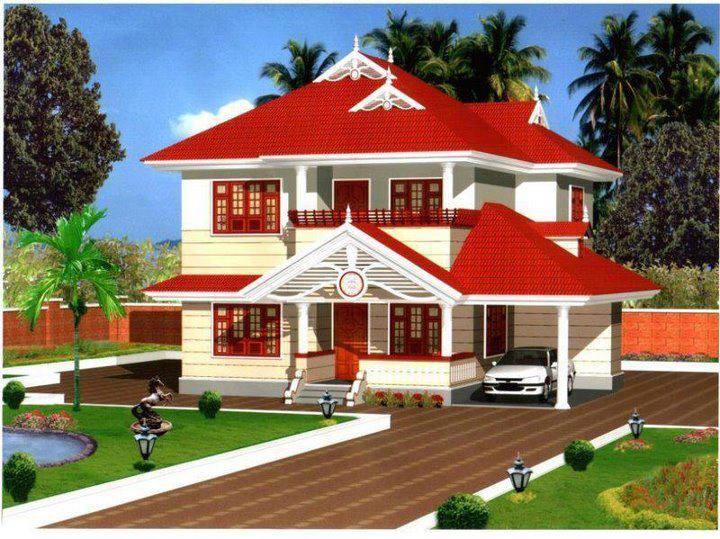 বাড়ির কাজ
ভবিষ্যৎ ক্যারিয়ার উন্নয়নের জন্য আইসিটি শিক্ষার প্রয়োজনীয়তা লিখে আনবে।
[Speaker Notes: বাড়ি থেকে শিক্ষার্থী এই প্রশ্নের উত্তর নিজে করে নিয়ে আসবে।]
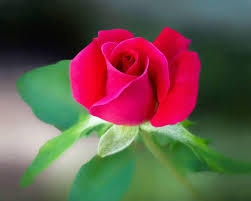 সবাইকে ধন্যবাদ